The Certification & Validation Review Process
Katie Jackson & Jennifer Otey
Colorado Department of Education 
Office of School Nutrition
February 21, 2013
Session Overview
Colorado Certification Update

The CDE OSN Internal Approval Process

6-Cent Reimbursement & the Claim System

The Validation Review Process

Validation Review Panel Discussion
2
[Speaker Notes: Session Overview

The topics we will be covering today include:

-Colorado Certification Update
-The CDE OSN Internal Approval Process
-6-Cent Reimbursement & The Claim System
-The Validation Review Process
-Validation Review Panel Discussion 
with representatives from 3 School Districts who have completed Certification and a Validation review 
and a CDE OSN Senior Consultant who has conducted several Validation reviews, Jennifer Otey

We will have plenty of time for your questions throughout the session, so please ask!]
Certification Update
Colorado update as of February 19, 2013:
Submitted – 145/184 (79%) 
Approved – 102/145 (55%)
Under Review – 43
Validated – 16/46 

CDE OSN Goal!
Have all Colorado SFAs Certified by the end of SY 2012-13
3
[Speaker Notes: Certification Update

Colorado update as of February 19, 2013:
Submitted – 145/184 (79%) 
Approved – 102/145 (50%)
Under Review – 43
Validated – 16/46 

CDE OSN Goal!
Have all Colorado SFAs Certified by the end of SY 2012-13]
Certification Technical Assistance Workshops
Additional Certification Workshops: 
Friday March 8: Denver – CDE OSN office
Thursday March 28: Denver – CDE OSN office
Thursday March 28: Lamar
The week of April 22 - 26: Trinidad (tentative date & location)

Do you still need to be Certified? 
Contact the CDE OSN! 
Stacey Macklin:  303-866-6661
Sign up for a scheduled Certification workshop
Schedule a consultant to visit for one-on-one assistance
4
[Speaker Notes: Certification Technical Assistance Workshops

The CDE OSN has offered 15 small group (close to one-on-one) 8-hour Certification Technical Assistance Workshops since September 2012
About 80 SFAs have attended, and of those, most have already submitted and the SFAs that haven’t are very close to being finished.
We have received positive feedback, and want to provide as much assistance as possible to the Colorado SFAs, so we plan to offer additional Certification workshops in March and April.

Additional Certification Workshops: 
March 8: Denver – CDE OSN office
March 28: Denver – CDE OSN office
March 28: Lamar
The week of April 22 - 26: Trinidad (tentative date and location)

The benefits of the workshop include:
One-on-one assistance with the Certification Worksheets
Time away from your usual distractions to devote time to Certification

Do you still need to be certified or know someone who does? 
Contact the CDE OSN ASAP
Sign up for a scheduled workshop or
Schedule a consultant to visit for one-on-one assistance

*Please provide your feedback if these dates and locations won’t work for you

*The CDE OSN hopes to have all Colorado SFAs certified by the end of SY 2012-13]
CDE OSN Certification Webpage
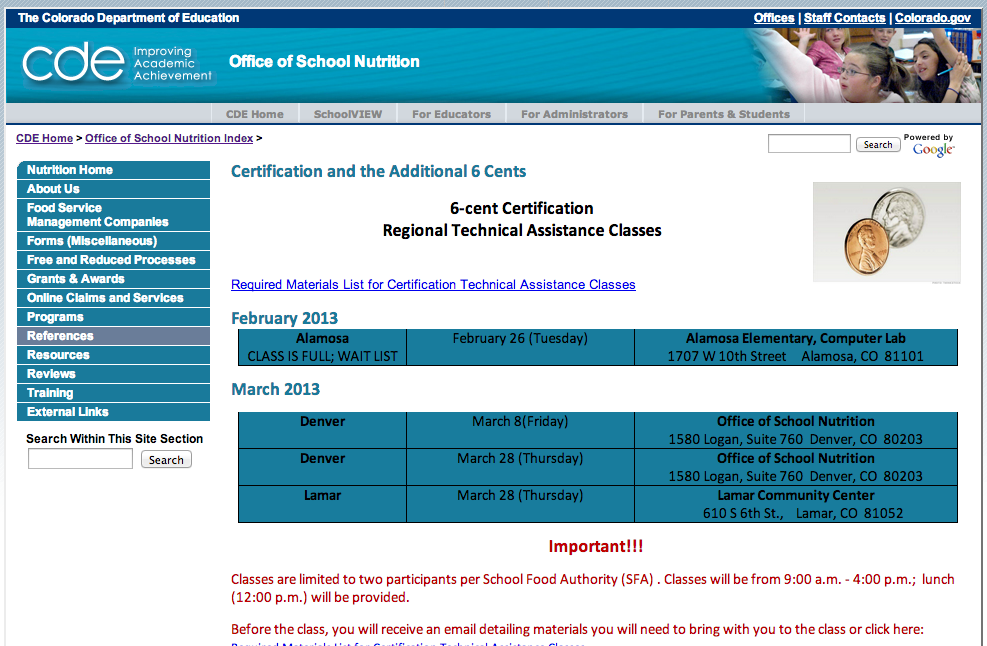 5
[Speaker Notes: CDE OSN Certification Webpage

Visit the CDE OSN Certification webpage for resources and information about Certification and Validation Reviews
 
Some of the resources and information that can be found on the webpage include:
Regional technical assistance classes
Validation review materials
Certification online training
Certification workshop materials
	Fact sheet
	Submission checklist
	Sample menu and forms
	Claim system fact sheet
Certification Resources
	Food Weights and approximate equivalents in measure
	CDE FAQ
	Food Buying Guide
	Grains
	SuperTracker
	Vegetable Subgroups 
CDE OSN Emails
6-Cent Certification Webcasts
USDA Q&A’s]
CDE OSN Certification Approval Process
6
CDE OSN Approval Process
1 Week: Initial screen & email notification
Completed submission assigned to the first reviewer

2-4 Weeks:  1st review, clarification, follow-up, menu adjustments

2-4 Weeks:  2nd review, documents uploaded to claim system

60 Days (Max): 6-cents “turned on” & approval letter emailed to SFA certification contact


Thank you for your patience! 
7
[Speaker Notes: CDE OSN Approval Process

Within 1 week from when the flash drive is received at our office: 
Initial screen to ensure the submission is complete
The CDE OSN will email the SFA certification contact a notification of receipt, and ask for any missing information
*An email may not be sent if the flash drive was submitted directly to a CDE OSN consultant at a technical assistance workshop
Completed submission will be assigned to the first reviewer
2-4 Weeks:  1st review, clarification, follow-up, menu adjustments – in-depth analysis
The CDE OSN consultants will work with you to get your menus in compliance
2-4 Weeks:  2nd review (for consistency), finalized documents uploaded to claim system
60 Days (Max): Approval letter emailed to SFA & 6-cents turned on instructions for claim system
6-cent reimbursement begins the first of the month that an SFA has been certified of being compliant with the current meal pattern requirements
  
Thank you for your patience!

Thanks to all the hard work of many of the Colorado SFAs our office is processing 145 Certification Submissions (currently 43).  We are working as quickly, but also as carefully, as possible to get them all approved. USDA regulations state that we have up to 60 days to approve an SFA’s Certification after we have received all required materials. So, we appreciate your patience as we are working to approve everyone by the 60th day—or earlier, if possible.]
What Happens After an SFA is Certified?
6-Cents is “turned on” starting in the month that materials were submitted.

SFA attests they will remain in compliance with the updated meal patterns.

SFA maintains compliance with current meal patterns for each school year.

Look for additional guidance from the CDE OSN on the updates to the lunch and breakfast meal patterns.
8
[Speaker Notes: What Happens After an SFA is Certified?

6-Cents is “turned on” starting in the month that materials were submitted.
SFA attests they will remain in compliance with the updated meal patterns.
SFA maintains compliance with current meal patterns for each school year.
Look for additional guidance from the CDE OSN on the updates to the lunch and breakfast meal patterns.]
Meal Pattern Implementation Timeline
SY 2013-14
Breakfast
Half of grains must be whole grain rich
Offer weekly grains ranges
Calorie ranges
Zero grams of trans fat per portion
Food Based Menu Planning 
Established age/grade groups: K-5, 6-8, 9-12
3-year administrative review cycle
Weighted nutrient analysis on 1 week of menus
Lunch
3-year administrative review cycle
9
[Speaker Notes: Meal Pattern Implementation Timeline

SY 2013-14
Breakfast
Half of grains must be whole grain rich
Offer weekly grains ranges
Calorie ranges
Zero grams of trans fat per portion
Food Based Menu Planning 
Established age/grade groups: K-5, 6-8, 9-12
3-year administrative review cycle
Weighted nutrient analysis on 1 week of menus
Lunch
3-year administrative review cycle]
Meal Pattern Implementation Timeline
SY 2014-15
Breakfast
Fruit quantity increase to 5 cups/week (minimum 1 cup/day)
All grains must be whole grain rich
Sodium Target 1
Reimbursable meals must contain a fruit or vegetable                           (1/2 cup minimum)

Lunch
All grains must be whole grain rich
Sodium Target 1
10
[Speaker Notes: Meal Pattern Implementation Timeline

SY 2014-15
Breakfast
Fruit quantity increase to 5 cups/week (minimum 1 cup/day)
All grains must be whole grain rich
Sodium Target 1
Reimbursable meals must contain a fruit or vegetable (1/2 cup minimum)

Lunch
All grains must be whole grain rich
Sodium Target 1]
6-Cent Reimbursement & The Claim System
11
6-Cent ReimbursementHow is the 6-Cents “Turned On?”
The additional 6 cents per lunch meal will be applied beginning with the month for which an SFA’s menus are certified.

Example:
An SFA submits menus for one week in the month of October. 
CDE certifies the SFA in mid-November.

2 Possible Scenarios
12
[Speaker Notes: 6-Cent ReimbursementHow is the 6-Cents “Turned On?”

The additional 6 cents per lunch meal will be applied beginning with the month for which an SFA’s menus are certified.

Example:
An SFA submits menus for one week in the month of October. 
CDE certifies the SFA in mid-November.

2 Possible Scenarios]
6-Cent Reimbursement
Scenario 1: Claims for the month of October have already been submitted in the claim system and paid.

The October claim will be revised* at the time of Certification so that the additional 6 cents will be applied for each lunch meal. This additional amount will be sent out in a separate check the next time CDE pays claims (which is usually about every two weeks). For each subsequent month, as the 6 cents is now turned on, the additional 6 cents will automatically be included in the reimbursement rates for each lunch meal. 

*CDE will be responsible for revising most paid claims. Some SFAs will be responsible for these revisions. If applicable, CDE will notify the SFA and provide detailed instructions.
13
[Speaker Notes: 6-Cent Reimbursement

Scenario 1: Claims for the month of October have already been submitted in the claim system and paid.

The October claim will be revised* at the time of Certification so that the additional 6 cents will be applied for each lunch meal. This additional amount will be sent out in a separate check the next time CDE pays claims (which is usually about every two weeks). For each subsequent month, as the 6 cents is now turned on, the additional 6 cents will automatically be included in the reimbursement rates for each lunch meal. 

*CDE will be responsible for revising most paid claims. Some SFAs will be responsible for these revisions. If applicable, CDE will notify the SFA and provide detailed instructions.]
6-Cent Reimbursement
Scenario 2: Claims for the month of October have not been submitted in the claim system.

At the time of Certification, the 6 cents will be turned on by CDE. For this example month (October) and all subsequent months, the 6 cents will automatically be included in the reimbursement rates for each lunch meal. No revisions to claims will need to be made.
14
[Speaker Notes: 6-Cent Reimbursement

Scenario 2: Claims for the month of October have not been submitted in the claim system.

At the time of Certification, the 6 cents will be turned on by CDE. For this example month (October) and all subsequent months, the 6 cents will automatically be included in the reimbursement rates for each lunch meal. No revisions to claims will need to be made.]
Once an SFA is certified, how can the SFA 
confirm that the 6 cents has been applied?
An approved claim system user will need to log into the claim system.
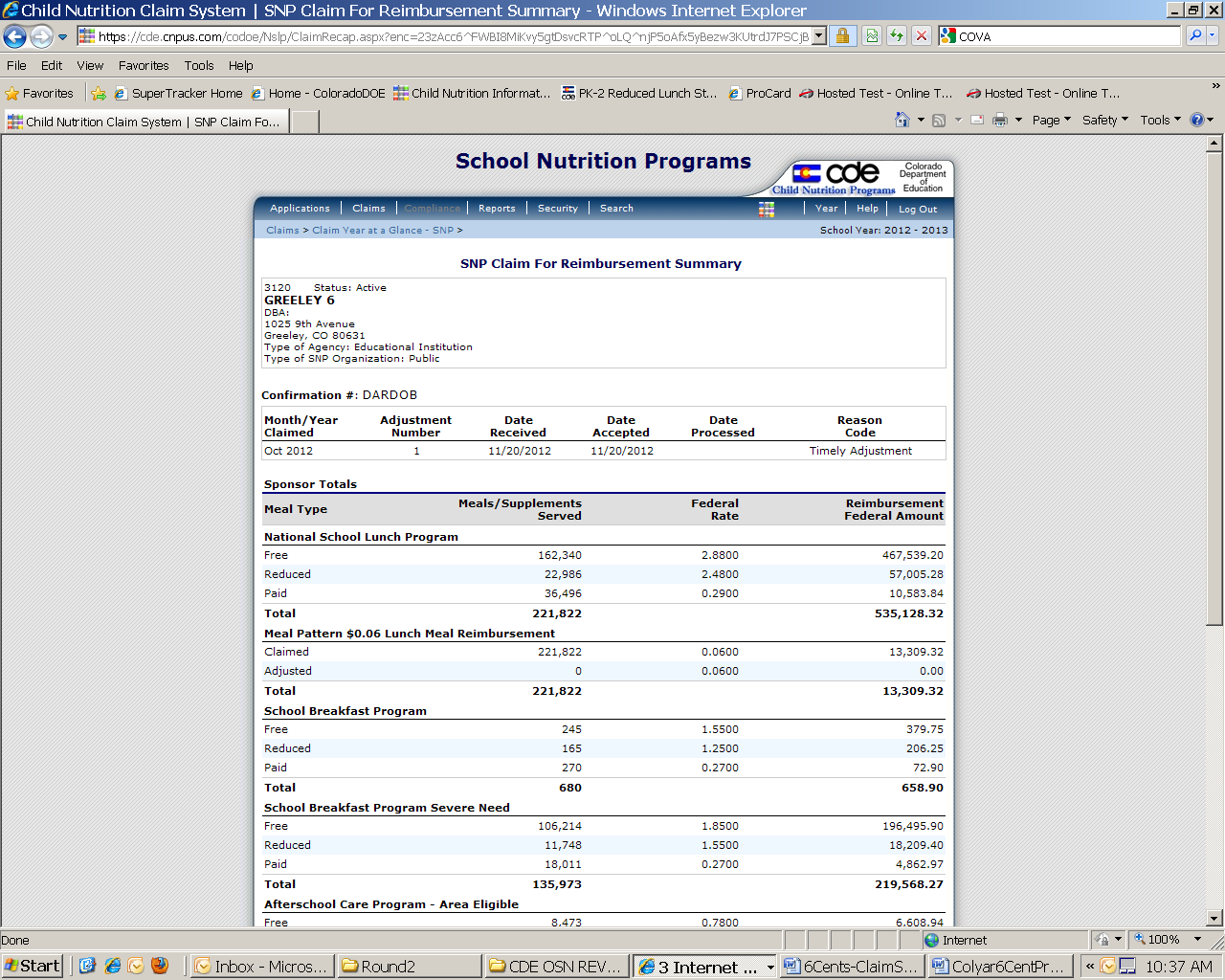 From the main screen, go to:
Claims
Claim – SNP
One of the months
Summary
15
[Speaker Notes: Once an SFA is certified, how can the SFA confirm that the 6 cents has been applied?

An approved claim system user will need to log into the claim system.

From the main screen, go to:
Claims
Claim – SNP
One of the months
Summary]
Claim System
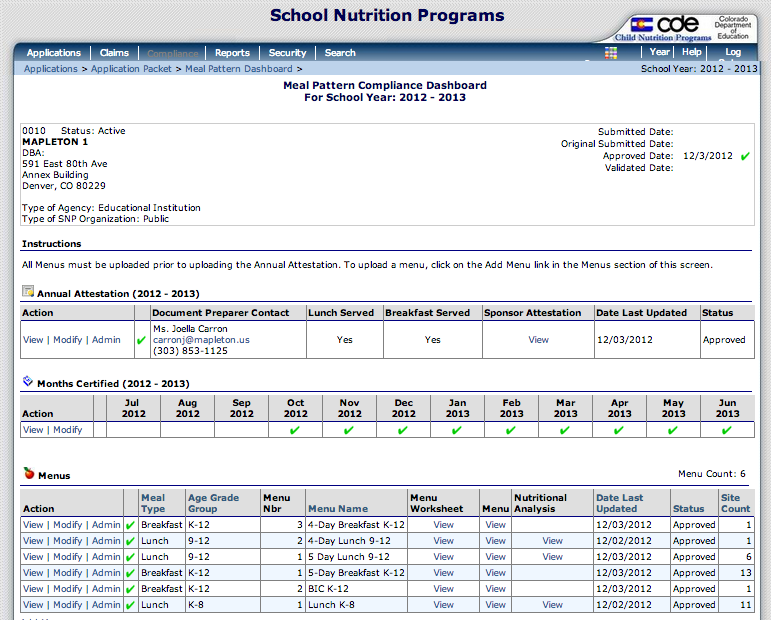 Meal Pattern Compliance Dashboard
16
[Speaker Notes: Claim System

Meal Pattern Compliance Dashboard]
6-Cent Reimbursement Update
Lunch Meals Reimbursed with the Additional 6 Cents
October: 5,199,366
November: 4,580,139
December: 5,079,438
January: 4,675,626
Total: 19,534,569

Total Amount of Additional 6 Cents Reimbursed: 
$1,172,074.14

Per month additional 6-cent reimbursements 
Have ranged from $7.38 to $45,166.02

			(Current data as of 2/19/13)
17
[Speaker Notes: 6-Cent Reimbursement Update

Lunch Meals Reimbursed with the Additional 6 Cents
 
October: 5,199,366
November: 4,580,139
December: 5,079,438
January: 4,675,626
Total: 19,534,569
 
Total Amount of Additional 6 Cents Reimbursed: $1,172,074.14
 
Per month additional 6-cent reimbursements have ranged from $7.38 to $45,166.02.
 
As of 2/19/13]
Questions?
18
Validation 
Reviews
19
Validation Reviews: Purpose
The purpose of the Validation review is to affirm that a certified (or about to be certified) SFA has been meeting and continues to meet the updated meal patterns from the time of Certification.
20
[Speaker Notes: Validation Reviews: Purpose

The purpose of the Validation review is to affirm that a certified (or about to be certified) SFA has been meeting and continues to meet the updated meal patterns from the time of Certification.]
Validation Reviews:Meal Observation & Documentation
The Validation review ensures that the meal service at the time of the review is consistent with the Certification documentation submitted by the SFA.

 Meal service will be observed for all menu types submitted for Certification.

Documentation will be reviewed for all menu types submitted for Certification.
21
[Speaker Notes: Validation Reviews: Meal Observation & Documentation

The Validation review ensures that the meal service at the time of the review is consistent with the Certification documentation submitted by the SFA.

Meal service will be observed for all menu types submitted for Certification.

Documentation will be reviewed for all menu types submitted for Certification.]
Validation Reviews:CDE OSN Process
The CDE OSN must conduct Validation reviews of 25% of all            certified SFAs by June 30, 2013.

The CDE OSN will complete 46 Validation reviews.

SFAs are randomly selected from a pool of candidates.
Once certified (or close to Certification), an SFA is entered into a pool.
All SFAs remain in this pool until the CDE OSN has conducted all 46 Validation reviews.

If chosen, an SFA will be contacted by a CDE OSN consultant at least three weeks before the Validation review is to be conducted.
22
[Speaker Notes: Validation Reviews: CDE OSN Process

The CDE OSN must conduct Validation reviews of 25% of all certified SFAs by June 30, 2013.
The CDE OSN will complete 46 Validation reviews.
SFAs are randomly selected from a pool of candidates.
Once certified (or close to Certification, meaning Certification documents have been submitted and have been approved by the first of two consultants), an SFA is entered into a pool.
All SFAs remain in this pool until the CDE OSN has conducted all 46 Validation reviews.
If chosen, an SFA will be contacted by a CDE OSN consultant at least three weeks before the Validation review is to be conducted.]
Validation Reviews:CDE OSN Process
CDE OSN consultants will review menu production records for the certified week and the week we are conducting the review. 

Consultants will observe meal service for all of the distinct menus types submitted for Certification.  

When a consultant notifies an SFA, she will provide notice of which schools will be observed and when.

Our office is attempting to conduct these reviews as efficiently as possible so that we are at a district for a maximum of only a few days.

Please visit our website for additional information and resources related to Validation reviews: 

http://www.cde.state.co.us/cdenutritran/nutriCertification.htm.
23
[Speaker Notes: Validation Reviews: CDE OSN Process

CDE OSN consultants will review menu production records for the certified week and the week we are conducting the review. 
Consultants will observe meal service for all of the distinct menus types submitted for Certification.  
When a consultant notifies an SFA, she will provide notice of which schools will be observed and when.  
Our office is attempting to conduct these reviews as efficiently as possible so that we are at a district for a maximum of only a few days.
Please visit our website for additional information and resources related to Validation reviews: 
http://www.cde.state.co.us/cdenutritran/nutriCertification.htm.]
Validation Reviews:CDE OSN Webpage
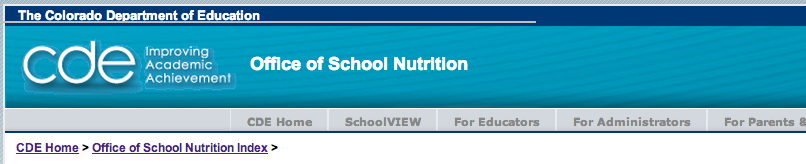 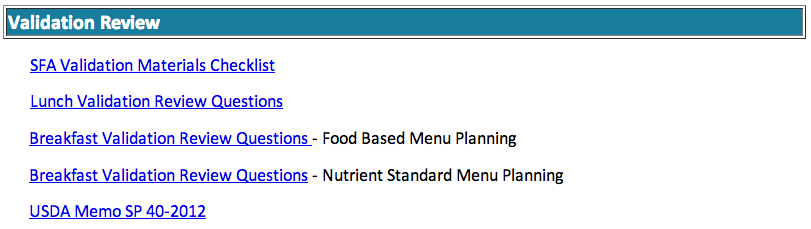 24
[Speaker Notes: Validation Reviews: CDE OSN Webpage

Information and resources are available on the CDE OSN website, so that there are no surprises when we arrive for the review, and so we can provide as little interruption as possible!

Also, we don’t want there to be any surprises for you!

Please review the following resources on the CDE OSN website:

SFA Validation Materials Checklist
Lunch Validation Review Questions
Breakfast Validation Review Questions
USDA Validation Review Memo SP 40-2012]
SFA Validation Materials Checklist
Menus for each menu type for breakfast & lunch

 Completed production records for breakfast & lunch

 Recipes for all menu items on production records

 Nutrition Facts labels, CN labels or manufacturers’ specifications

All documents are required for: 
The week being reviewed  
The certified week
25
[Speaker Notes: SFA Validation Materials Checklist

Menus
Completed production records for breakfast & lunch
Recipes for all menu items on production records
Nutrition Facts labels, CN labels or manufacturers’ specifications

All documents are required for: 
The week being reviewed  
The certified week]
Lunch Validation Review Questions
Meal Observation 
Serving Line/Offer vs. Serve
Meal Components
Food Preparation
Point of Service
Meal Documentation
Production Records
Daily/Weekly Requirements
Meat/Meat Alternate
Grains
Fruit
Vegetables
Milk
Certification Documentation
26
[Speaker Notes: Lunch Validation Review Questions

Meal Observation 
Serving Line/Offer vs. Serve
Meal Components
Food Preparation
Point of Service

Meal Documentation
Production Records
Daily/Weekly Requirements
Meat/Meat Alternate
Grains
Fruit
Vegetables
Milk

Certification Documentation]
Breakfast Validation Review Questions
Meal Observation 
Serving Line/Offer vs. Serve
Meal Components
Food Preparation
Point of Service
Meal Documentation
Production Records
Grains and/or Meat/Meat Alternate
Fruit/Vegetable/Juice
Milk
Certification Documentation
27
[Speaker Notes: Breakfast Validation Review Questions

Meal Observation 
Serving Line/Offer vs. Serve
Meal Components
Food Preparation
Point of Service

Meal Documentation
Production Records
Grains and/or Meat/Meat Alternate
Fruit/Vegetable/Juice
Milk

Certification Documentation]
What is required from an SFA if there are findings during the Validation review?
The CDE OSN will provide technical assistance as needed.

A question that is answered “no” on the validation checklist does not automatically mean that fiscal action is required.

If corrective action occurs immediately or within a reasonable time period as agreed upon between the state agency and SFA, the SFA may continue to earn the additional 6 cents.
28
[Speaker Notes: What is required from an SFA if there are findings during the Validation review?

The CDE OSN will provide technical assistance as needed.

A question that is answered “no” on the validation checklist does not automatically mean that fiscal action is required.

If corrective action occurs immediately, or within a reasonable time period after the review, the SFA may continue to earn the 6 cents.]
What Happens if an SFA Can’t be Validated?
The CDE OSN will assess the longevity and severity of the problem to determine if the recovery of funds is appropriate.

The CDE OSN is never required to recover previously paid 6 cents reimbursements.  This course of action is only appropriate in circumstances of clearly egregious or willful noncompliance by an SFA.

If the 6 cents is turned off, an SFA would only need to provide appropriate documentation  that the problems identified have been fixed.  The SFA would not need to reapply for Certification.
29
[Speaker Notes: What Happens if an SFA Can’t be Validated?

The CDE OSN will assess whether corrective action can occur immediately as well as the longevity and severity of the problem to determine of the recovery of funds is appropriate.

The CDE OSN is never required to recover previously paid 6 cents reimbursements.  This course of action is only appropriate in circumstances or clearly egregious or willful noncompliance by an SFA.

If the 6 cents is turned off, an SFA would only need to provide appropriate documentation the problems identified have been fixed.  The SFA would not need to reapply for Certification.]
Validated SFAs (January – February, 2013)
Lake County
Denver Family Crisis Center (RCCI)
Cherry Creek
Agate
Eaton
Windsor
Fremont
Douglas County
Sheridan
Durango
Weld RE-1
Summit
DeBeque
Delta
Mapleton
Brush
30
[Speaker Notes: Validated SFAs (January – February, 2013)

Lake County – 10/17/12
Denver Family Crisis Center (RCCI) – 10/27/12
Cherry Creek – 1/8/13
Agate – 1/10/13
Eaton – 1/9/13
Windsor – 1/23/13
Fremont – 1/17/13
Douglas County – 1/30/13
Sheridan – 1/17/13
Durango – 1/23/13
Weld RE-1 – 1/22/13
Summit – 1/30/13
DeBeque – 2/7/13
Delta – 2/6/13
Mapleton – 2/4/13
Brush – 2/6/13]
SFAs Scheduled for a Validation Review
February
Westminster 50
Fort Morgan
Alamosa
North Conejos
Sanford
March
12 SFAs will be randomly selected

April
12 SFAs will be randomly selected
31
[Speaker Notes: SFAs Scheduled for a Validation Review

February
Westminster 50 – 2/28/13
Fort Morgan – 2/26/13
Alamosa – 2/27/13
North Conejos – 2/28/13
Sanford – 2/28/13

March
12 SFAs will be randomly selected

April
12 SFAs will be randomly selected]
Validation Review 
Panel
32
Validation Review Panel
Laura Stoneman – Windsor School District RE-4
Certified:  January 18, 2013
Validated:  January 23-24, 2013

Joella Carron – Mapleton School District 1
Certified:  December 3, 2012
Validated:  February 4, 2013

Sue Anderson – Douglas County School District RE-1
Certified:  January 4, 2013
Validated:  January 30, 2013

Jennifer Otey – CDE Office of School Nutrition
Conducted/Assisted with 4 Validation reviews so far
33
[Speaker Notes: Validation Review Panel

Laura Stoneman – Food Service Director of Nutrition Services at Windsor School District


Joella Carron – Nutrition Director at Mapleton School District

Joella got her start in school food service by accident 25 years ago.  She agreed to help out in the kitchen at the parochial school where her sons were attending by covering the one and only staff member’s position while she was out caring for her father.  In exchange, they agreed to waive the tuition.  Thus beginning her school nutrition education and love for the industry.
From there Joella went on to work for Jefferson County School district, CDE, CSI, and is currently the Nutrition Director for Mapleton Public Schools.


Susan Anderson – Dietitian at Douglas County School District]
Validation Review Questions
1. How and when were you notified that you were selected for a Validation review?
2. How did you prepare for the Validation review once you were notified?
3. How did you organize the materials required for the Validation review?
4. What was the day of the Validation review like for you and your staff?
5. What key things were noticed by the CDE OSN during the Validation review?
6. What did you learn during the Validation review process?
7. What advice do you have for other SFAs based on your experience?
8. What tools did you and your staff use to ensure you were meeting the new   meal patterns? 
9. Can you share some Certification best practices?
[Speaker Notes: Validation Review Questions

1. How and when were you notified that you were selected for a Validation review?
2. How did you prepare for the Validation review once you were notified?
3. How did you organize the materials required for the Validation review?
4. What was the day of the Validation review like for you and your staff?
5. What key things were noticed by the CDE OSN during the Validation review?
6. What did you learn during the Validation review process?
7. What advice do you have for other SFAs based on your experience?
8. What tools did you and your staff use to ensure you were meeting the new meal patterns? 
9. Can you share some Certification best practices?]
How and when were you notified that you were selected for a Validation review?
35
[Speaker Notes: 1. How and when were you notified that you were selected for a Validation review?
2. How did you prepare for the Validation review once you were notified?
3. How did you organize the materials required for the Validation review?
4. What was the day of the Validation review like for you and your staff?
5. What key things were noticed by the CDE OSN during the Validation review?
6. What did you learn during the Validation review process?
7. What advice do you have for other SFAs based on your experience?
8. What tools did you and your staff use to ensure you were meeting the new meal patterns? 
9. Can you share some Certification best practices?]
How did you prepare for 
the Validation review 
once you were notified?
36
[Speaker Notes: 1. How and when were you notified that you were selected for a Validation review?
2. How did you prepare for the Validation review once you were notified?
3. How did you organize the materials required for the Validation review?
4. What was the day of the Validation review like for you and your staff?
5. What key things were noticed by the CDE OSN during the Validation review?
6. What did you learn during the Validation review process?
7. What advice do you have for other SFAs based on your experience?
8. What tools did you and your staff use to ensure you were meeting the new meal patterns? 
9. Can you share some Certification best practices?]
How did you organize the materials required for the Validation review?
37
[Speaker Notes: 1. How and when were you notified that you were selected for a Validation review?
2. How did you prepare for the Validation review once you were notified?
3. How did you organize the materials required for the Validation review?
4. What was the day of the Validation review like for you and your staff?
5. What key things were noticed by the CDE OSN during the Validation review?
6. What did you learn during the Validation review process?
7. What advice do you have for other SFAs based on your experience?
8. What tools did you and your staff use to ensure you were meeting the new meal patterns? 
9. Can you share some Certification best practices?]
What was the day of the Validation review like for you and your staff?
38
[Speaker Notes: 1. How and when were you notified that you were selected for a Validation review?
2. How did you prepare for the Validation review once you were notified?
3. How did you organize the materials required for the Validation review?
4. What was the day of the Validation review like for you and your staff?
5. What key things were noticed by the CDE OSN during the Validation review?
6. What did you learn during the Validation review process?
7. What advice do you have for other SFAs based on your experience?
8. What tools did you and your staff use to ensure you were meeting the new meal patterns? 
9. Can you share some Certification best practices?]
What key things were noticed by the CDE OSN during 
the Validation review?
39
[Speaker Notes: 1. How and when were you notified that you were selected for a Validation review?
2. How did you prepare for the Validation review once you were notified?
3. How did you organize the materials required for the Validation review?
4. What was the day of the Validation review like for you and your staff?
5. What key things were noticed by the CDE OSN during the Validation review?
6. What did you learn during the Validation review process?
7. What advice do you have for other SFAs based on your experience?
8. What tools did you and your staff use to ensure you were meeting the new meal patterns? 
9. Can you share some Certification best practices?]
What did you learn during the Validation review process?
40
[Speaker Notes: 1. How and when were you notified that you were selected for a Validation review?
2. How did you prepare for the Validation review once you were notified?
3. How did you organize the materials required for the Validation review?
4. What was the day of the Validation review like for you and your staff?
5. What key things were noticed by the CDE OSN during the Validation review?
6. What did you learn during the Validation review process?
7. What advice do you have for other SFAs based on your experience?
8. What tools did you and your staff use to ensure you were meeting the new meal patterns? 
9. Can you share some Certification best practices?]
What advice do you have for other SFAs based on your experience?
41
[Speaker Notes: 1. How and when were you notified that you were selected for a Validation review?
2. How did you prepare for the Validation review once you were notified?
3. How did you organize the materials required for the Validation review?
4. What was the day of the Validation review like for you and your staff?
5. What key things were noticed by the CDE OSN during the Validation review?
6. What did you learn during the Validation review process?
7. What advice do you have for other SFAs based on your experience?
8. What tools did you and your staff use to ensure you were meeting the new meal patterns? 
9. Can you share some Certification best practices?]
What tools did you and your staff use to ensure you were meeting the new meal patterns?

Can you share some Certification best practices?
42
[Speaker Notes: 1. How and when were you notified that you were selected for a Validation review?
2. How did you prepare for the Validation review once you were notified?
3. How did you organize the materials required for the Validation review?
4. What was the day of the Validation review like for you and your staff?
5. What key things were noticed by the CDE OSN during the Validation review?
6. What did you learn during the Validation review process?
7. What advice do you have for other SFAs based on your experience?
8. What tools did you and your staff use to ensure you were meeting the new meal patterns? 
9. Can you share some Certification best practices?]
Salad Bar Recipe SheetWindsor Weld RE-4 School District
43
Elementary/ Middle School Vegetable MenuWindsor Weld RE-4 School District
44
Elementary School Menu Meat/Meat Alternatives & GrainsWindsor Weld RE-4 School District
45
Salad Bar Tool
Windsor
Weld RE-4
School District
46
Validation Review Advice for SFAs
Prepare! 
Send in ahead of time OR have available & well organized 
Production Records
Recipes
CN labels, labels, and manufacturers’ specifications
Have staff available who are knowledgeable about Certification documents
Component contributions
Nutrient information
Portion sizes
Communicate between food service director and schools
Promote following of recipes in the schools
Follow menus / be careful with substitutions
Know your scoop sizes
Subgroups need to be available to all
Encourage kitchen staff to be comfortable during the review
47
[Speaker Notes: Validation Review Advice for SFAs

Prepare! 
Send in ahead of time OR have available & well organized
Production Records
Recipes
CN labels, labels, and manufacturers’ specs

Have staff available who are knowledgeable about Certification documents
Component contributions
Nutrient information
Portion sizes

Communicate between food service director and schools
Promote following of recipes in the schools
Follow menus / be careful with substitutions
Know your scoop sizes
Subgroups need to be available to all
Encourage kitchen staff to be comfortable during the review]
Validation ReviewQuestions?
Please visit our website for additional information and resources related to Validation reviews:
	 http://www.cde.state.co.us/cdenutritran/nutriCertification.htm. 

If you have any other questions about Validation reviews, Please contact:
Brehan Riley
Riley_b@cde.state.co.us
303-866-6299
48
[Speaker Notes: Validation Review Questions?

Please visit our website for additional information and resources related to Validation reviews:
	 http://www.cde.state.co.us/cdenutritran/nutriCertification.htm. 

If you have any other questions about Validation reviews, 
Please contact:
Brehan Riley
Riley_b@cde.state.co.us
303-866-6299]
CertificationQuestions?
Please visit our website for additional information and resources related to Certification:
	 http://www.cde.state.co.us/cdenutritran/nutriCertification.htm. 

If you have any other questions about Certification,         Please contact:
Katie Jackson
Jackson_k@cde.state.co.us
303-866-6759
49
[Speaker Notes: Certification Questions?

Please visit our website for additional information and resources related to Certification:
	 http://www.cde.state.co.us/cdenutritran/nutriCertification.htm. 

If you have any other questions about Certification,         
Please contact:
Katie Jackson
Jackson_k@cde.state.co.us
303-866-6759]
Thank You!
50